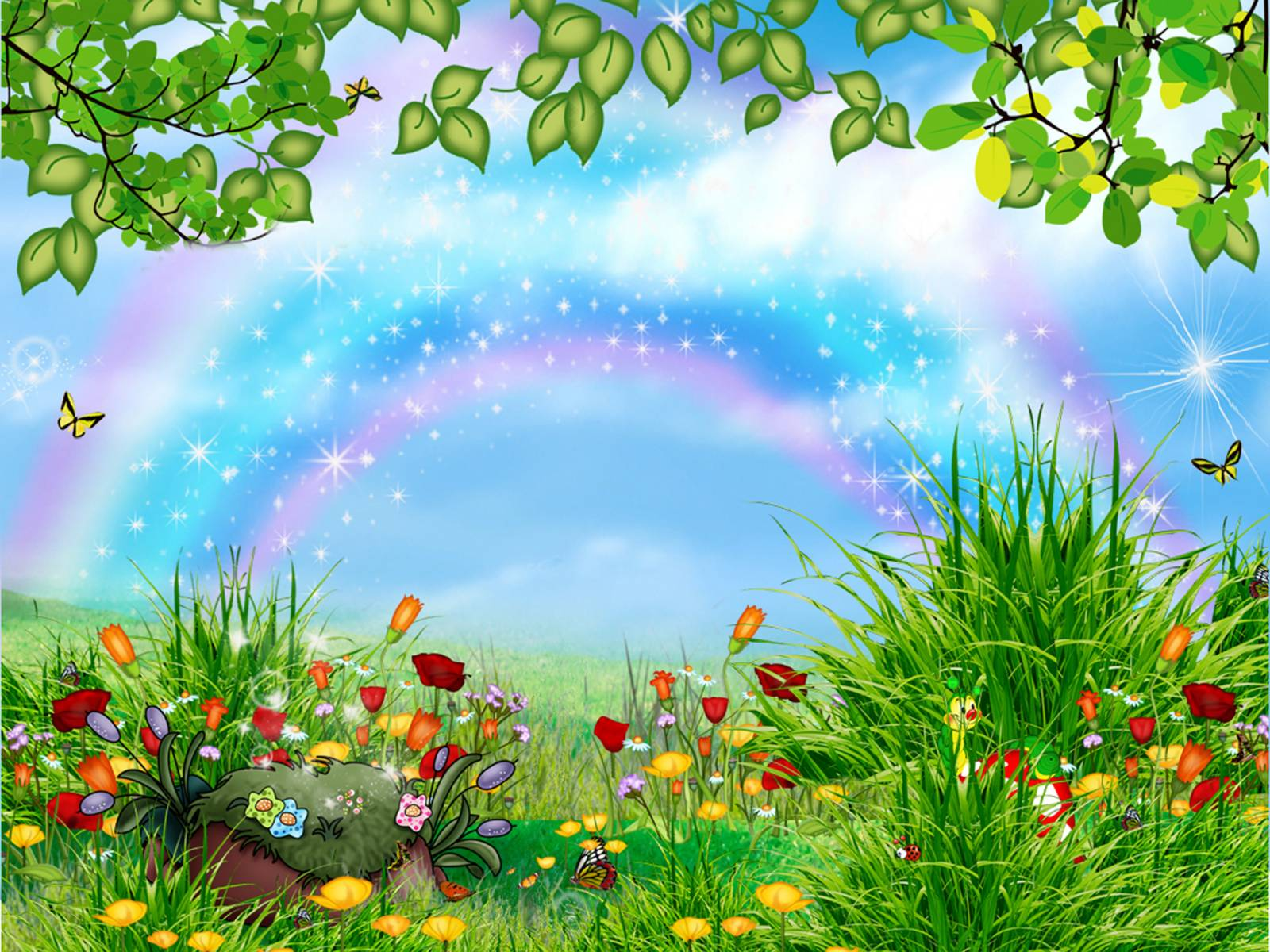 На лесной полянке
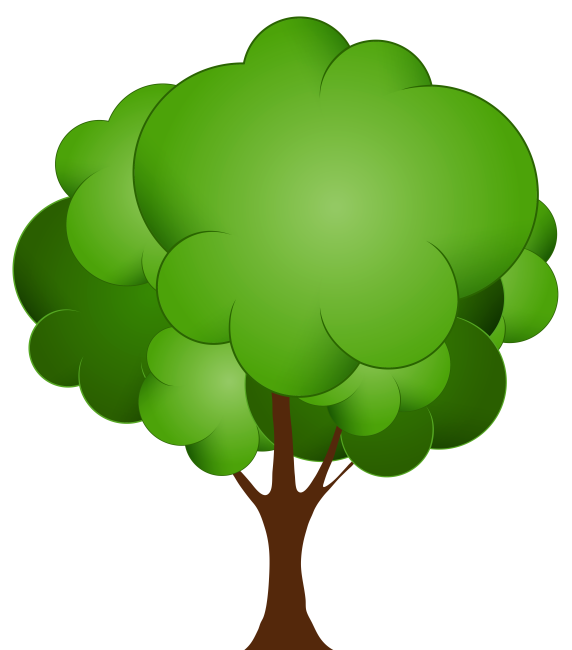 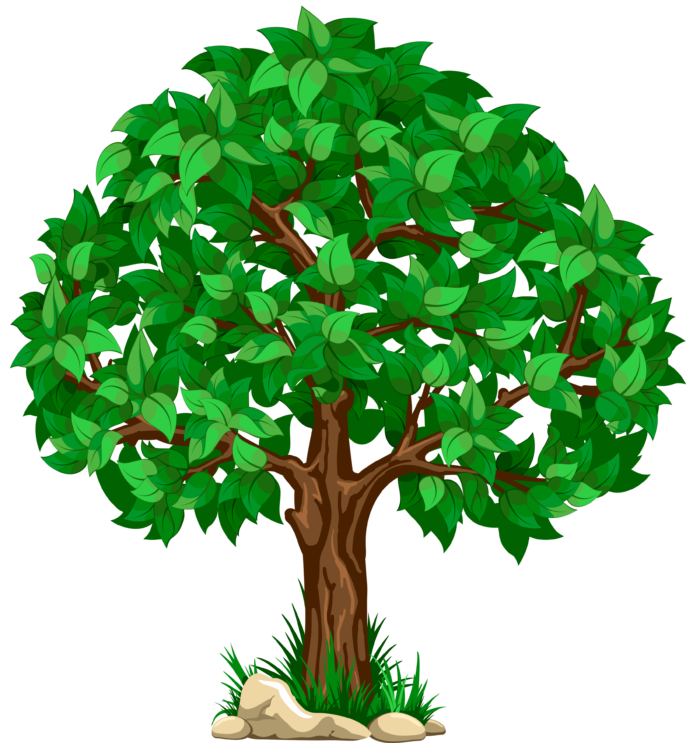 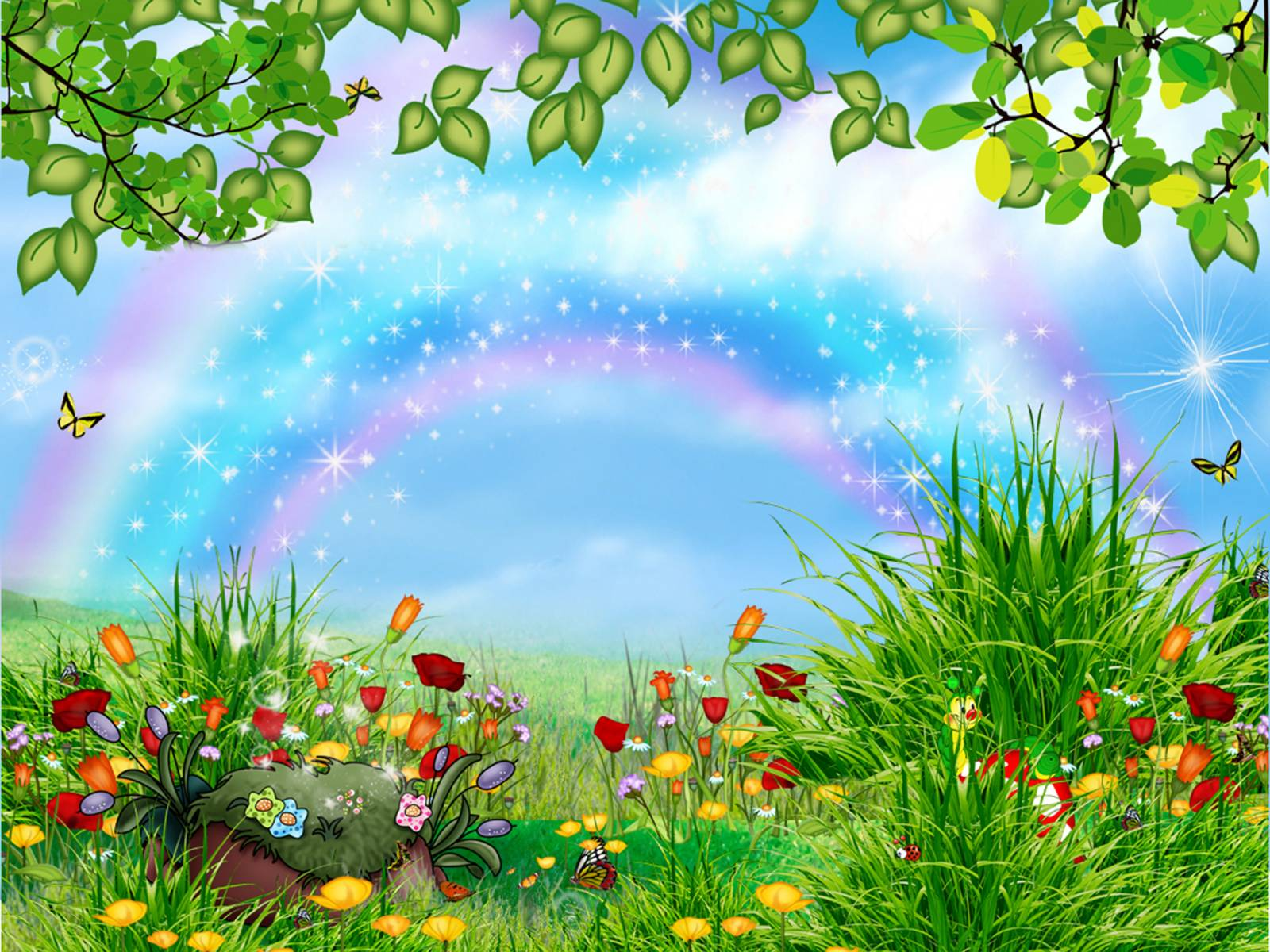 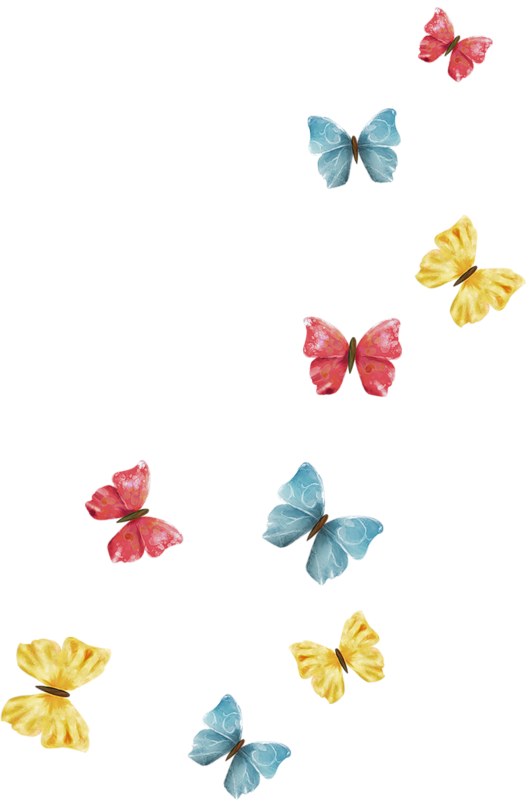 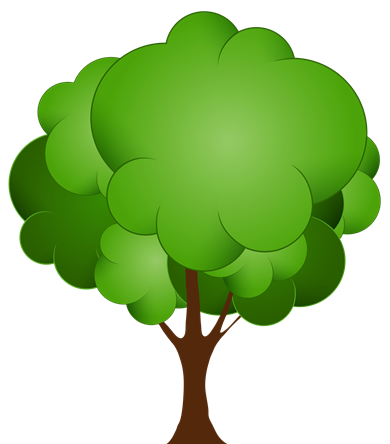 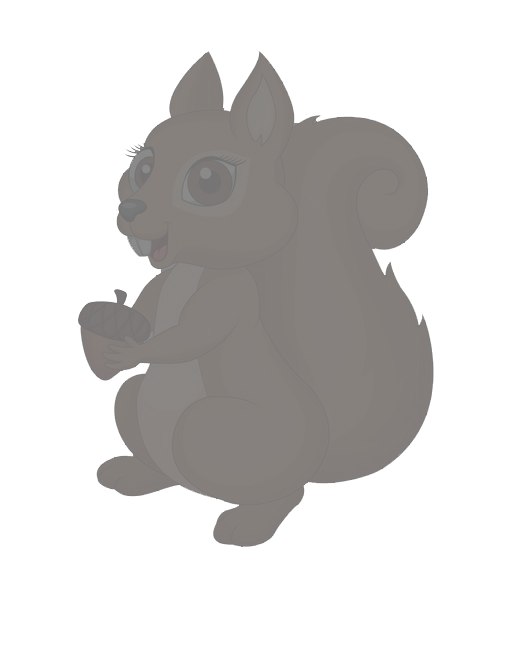 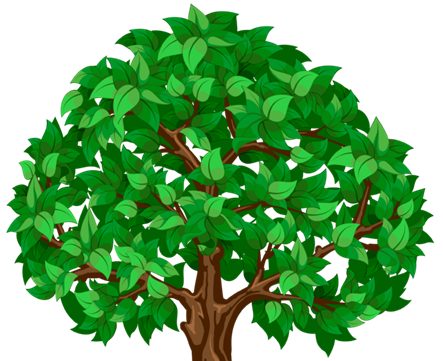 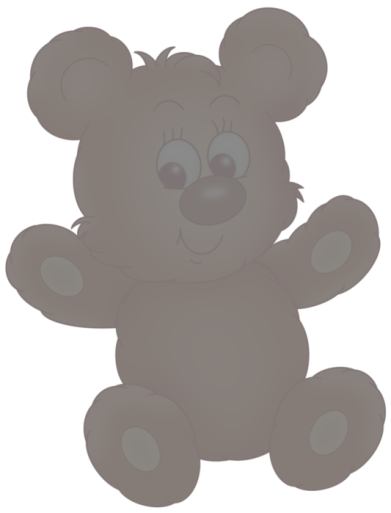 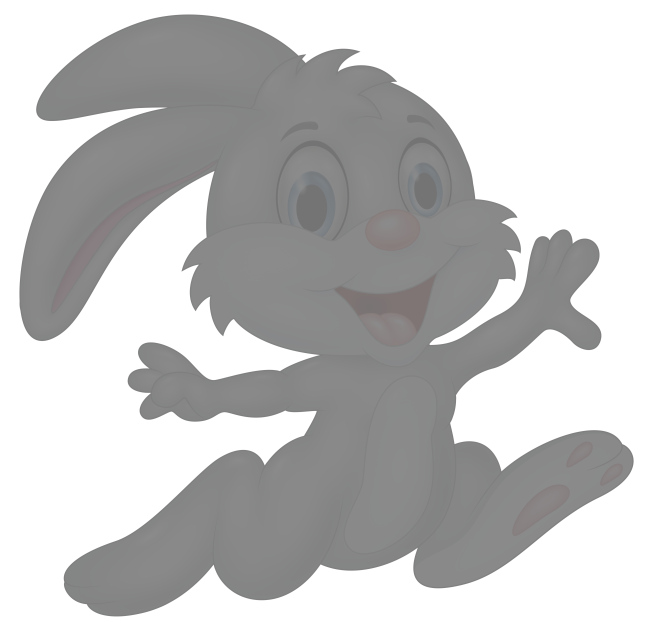 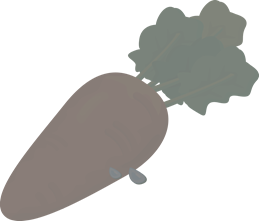 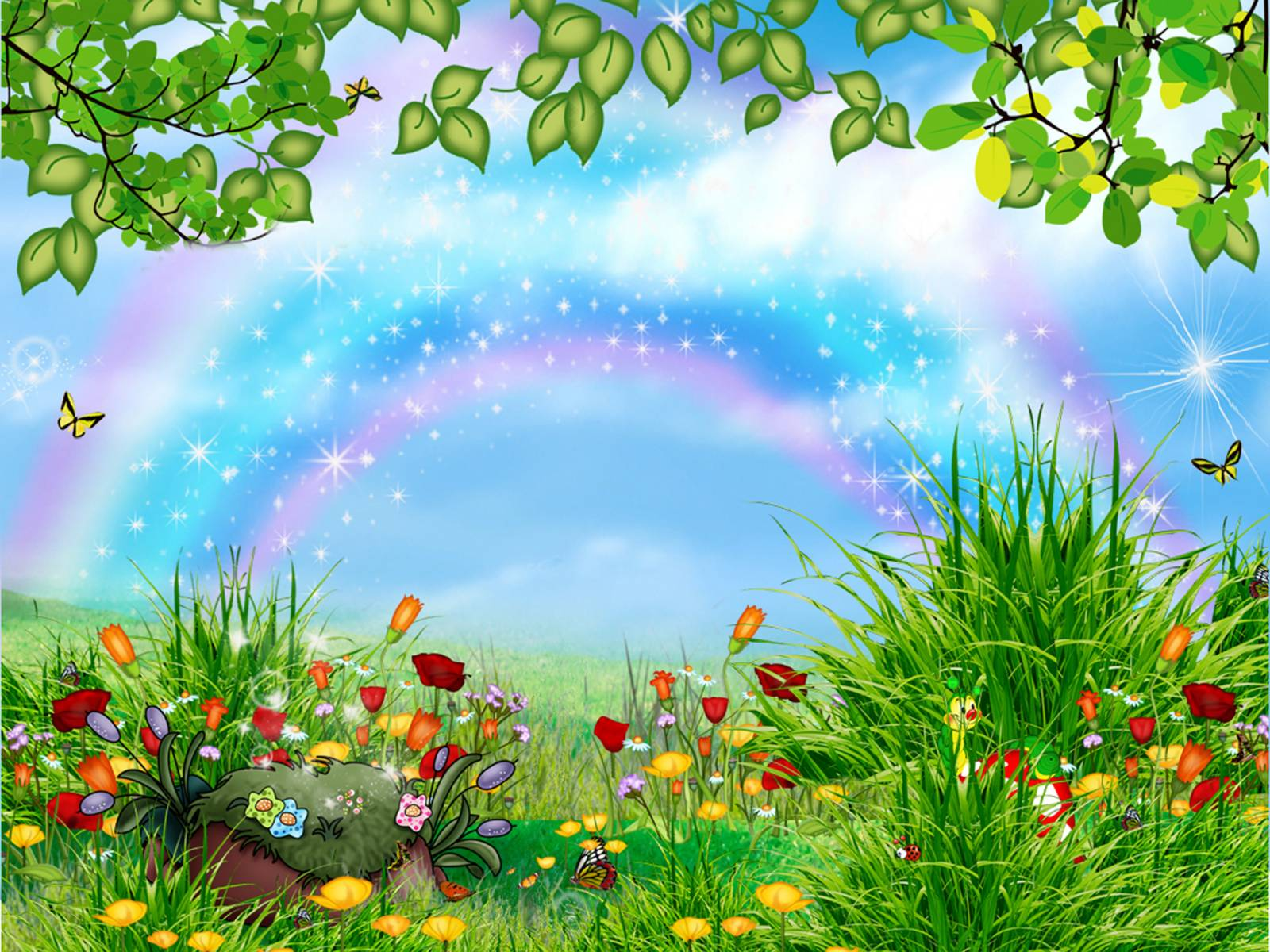 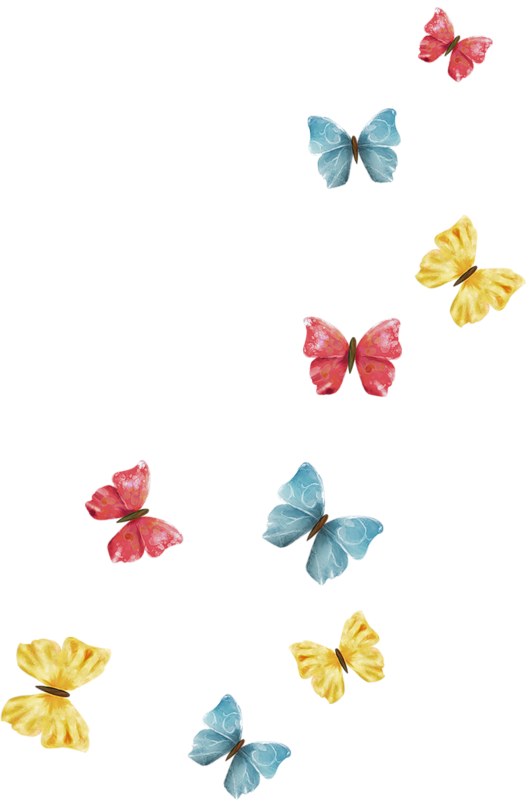 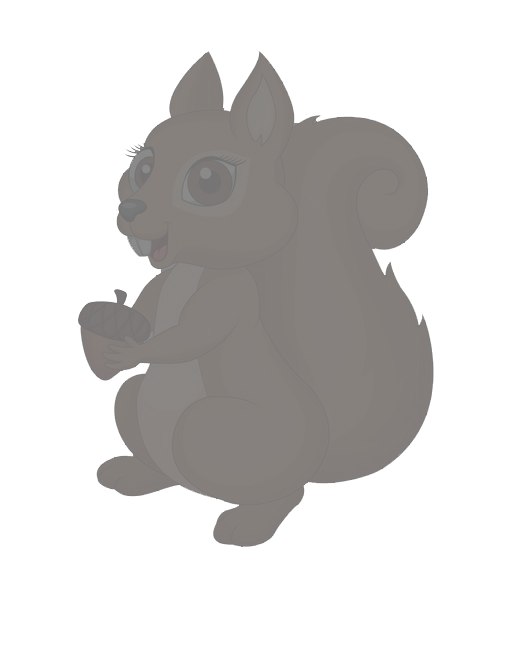 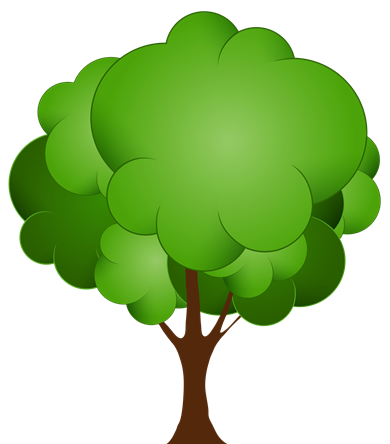 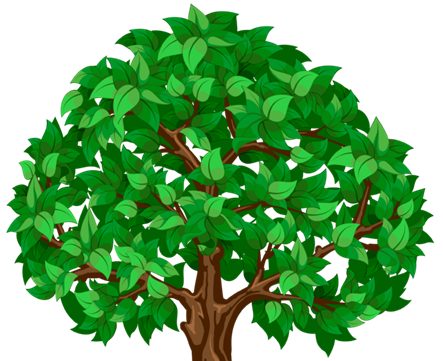 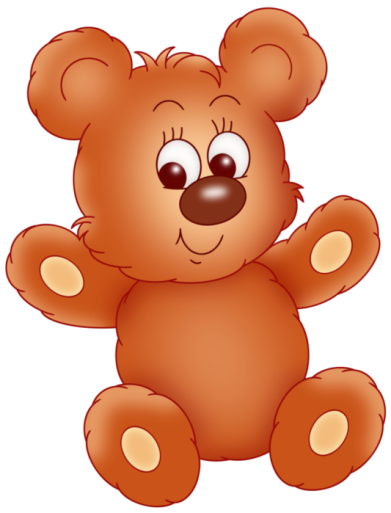 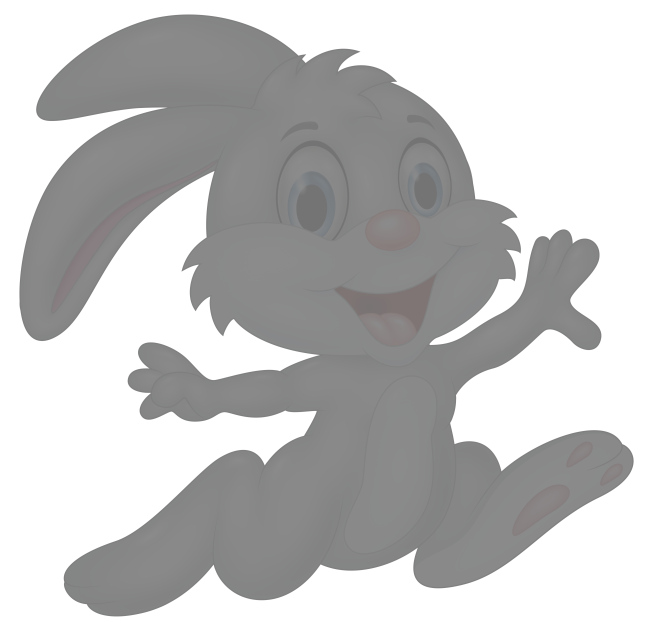 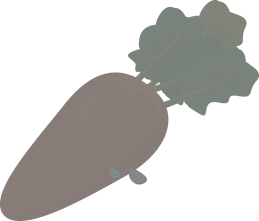 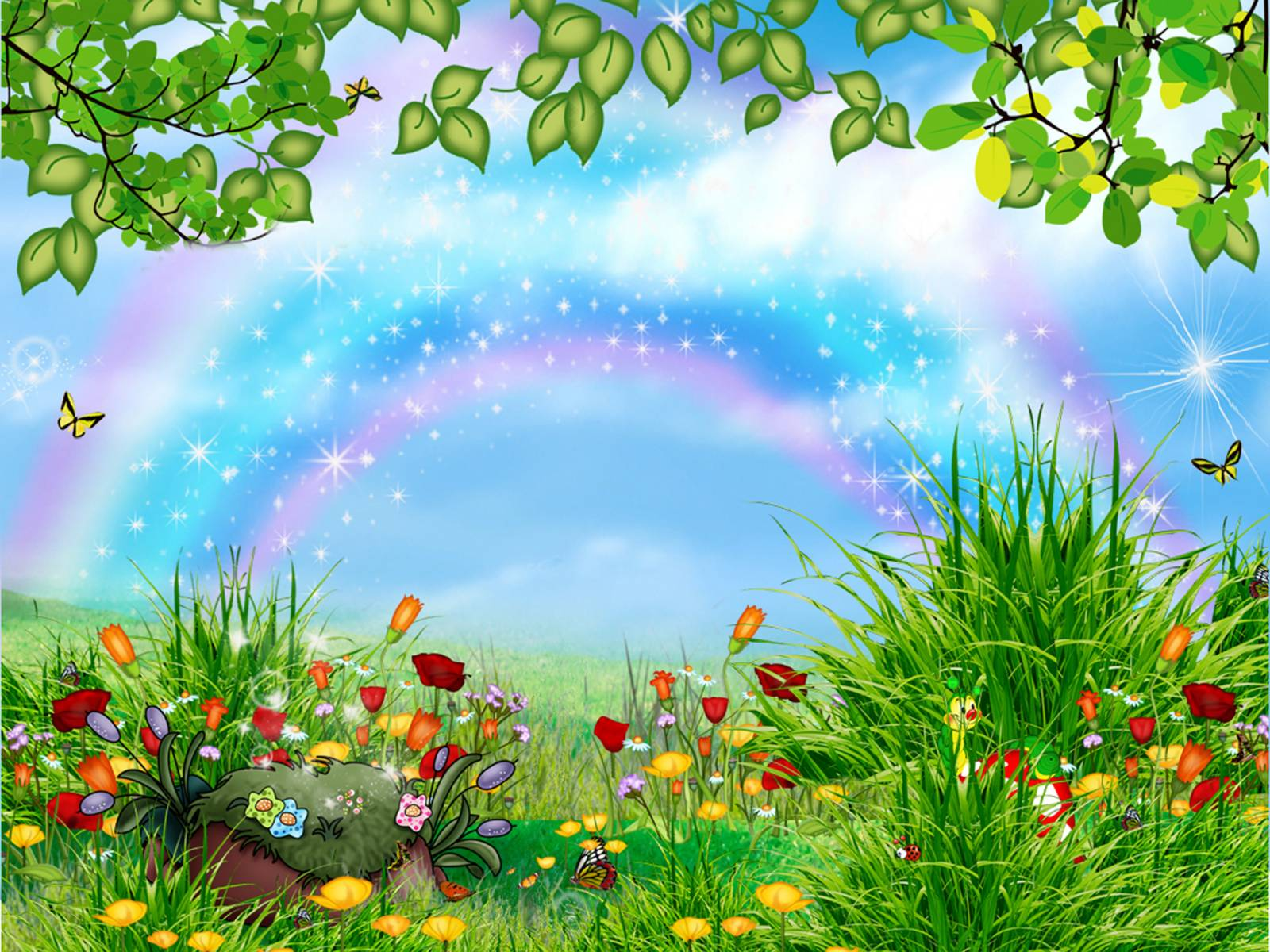 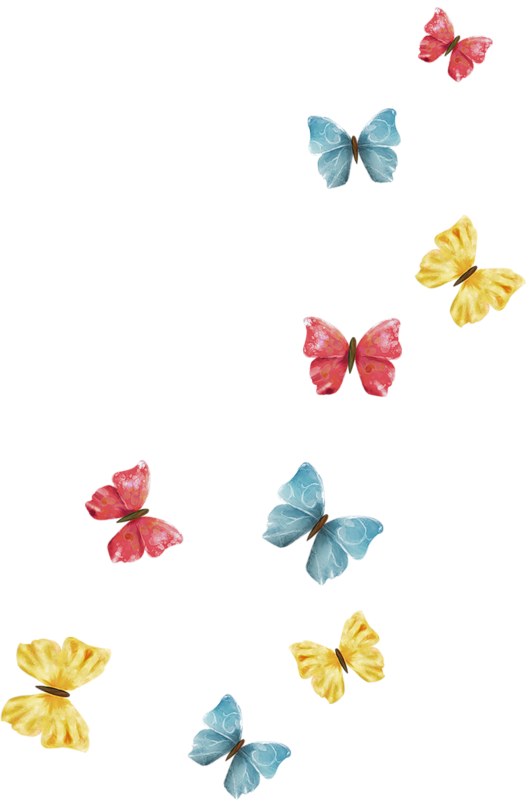 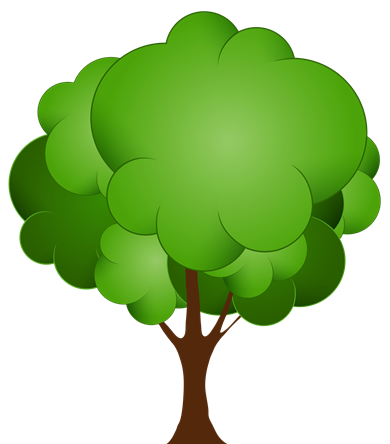 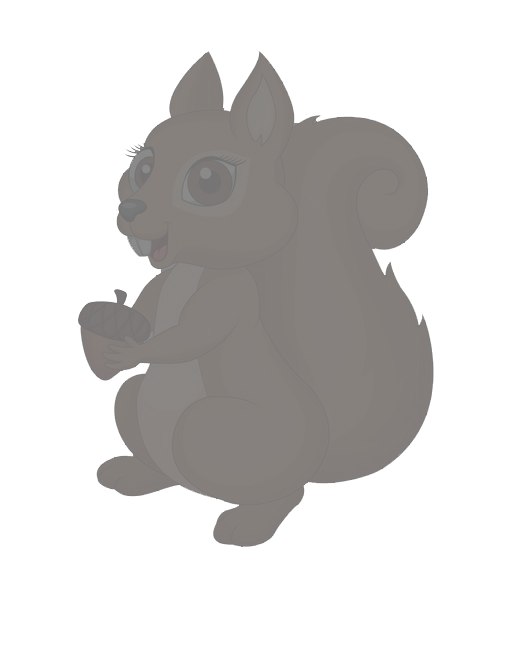 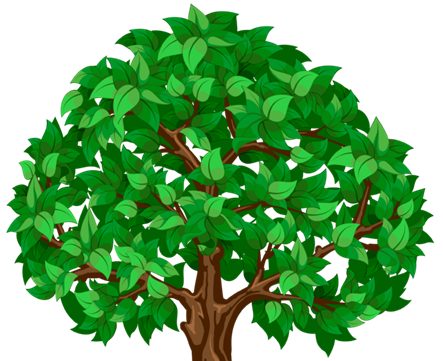 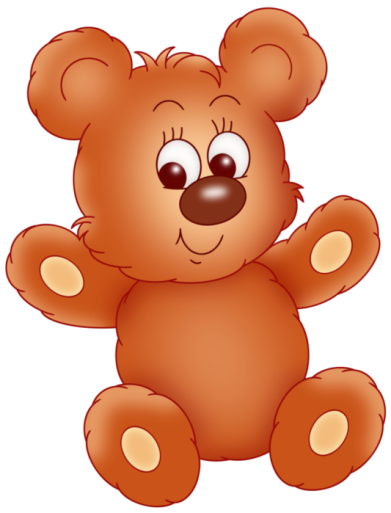 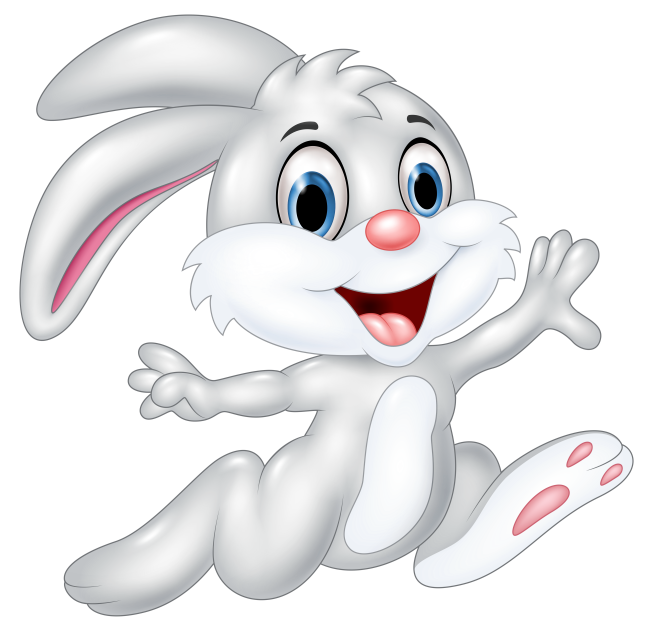 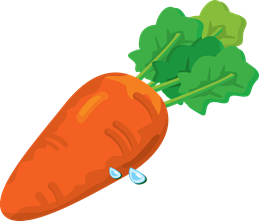 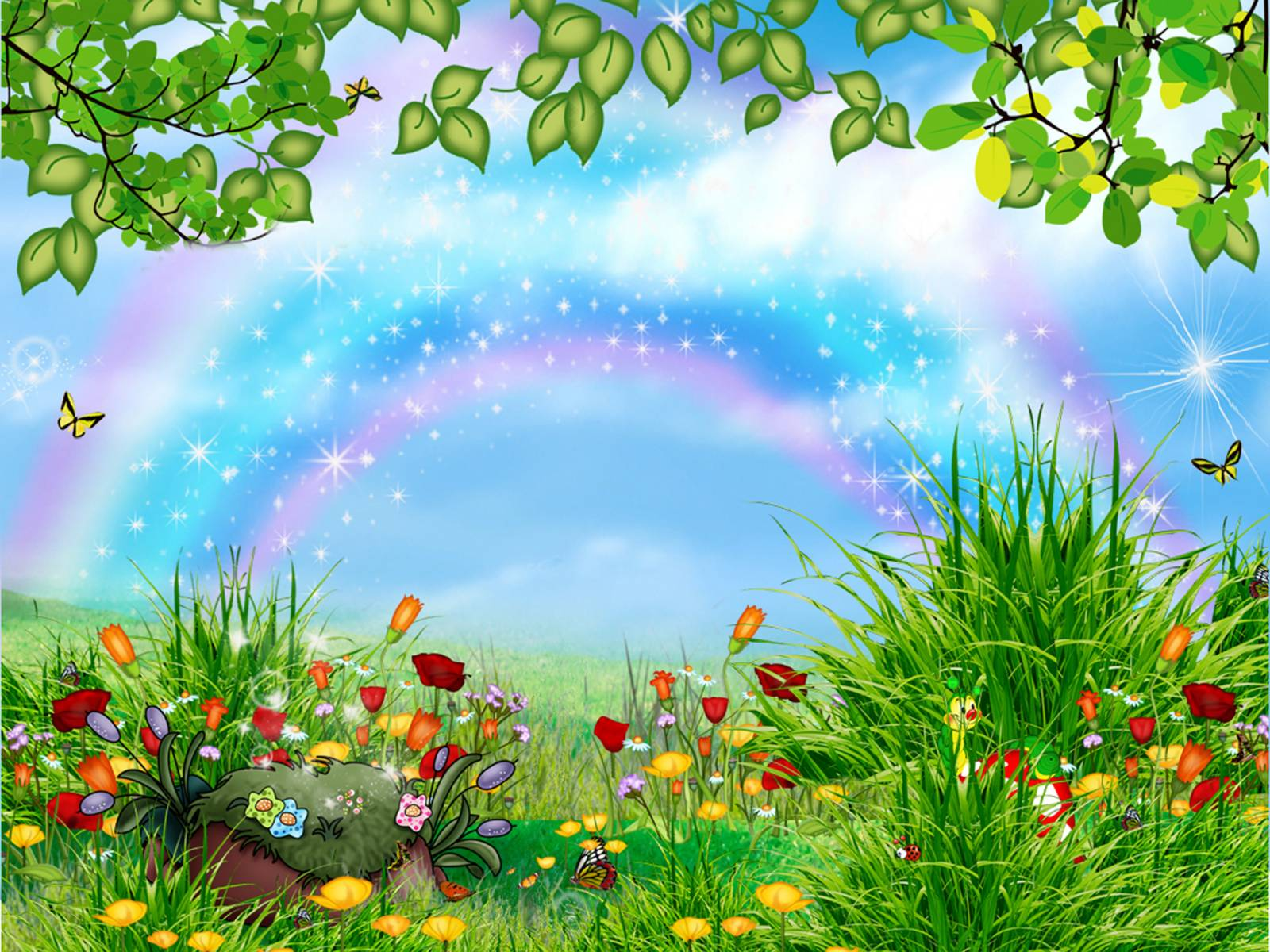 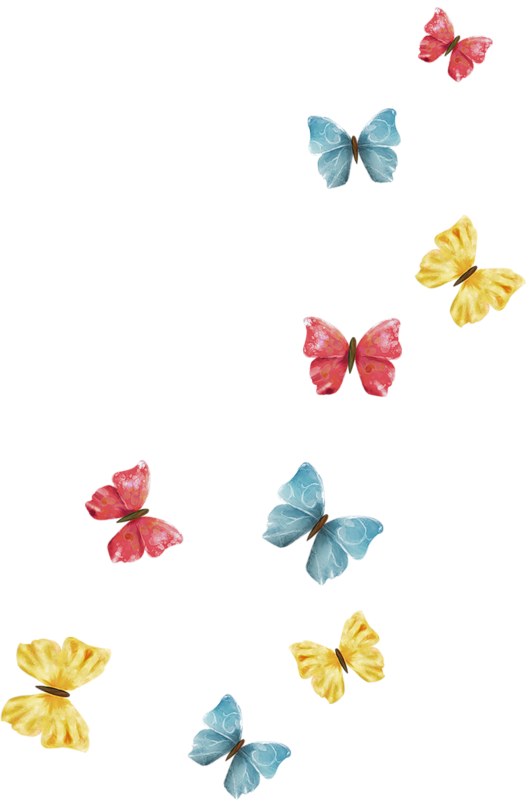 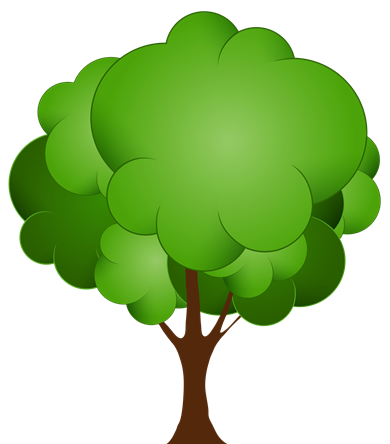 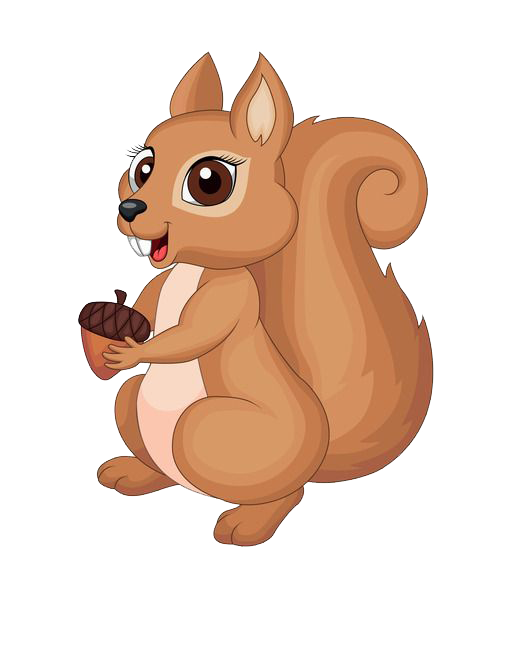 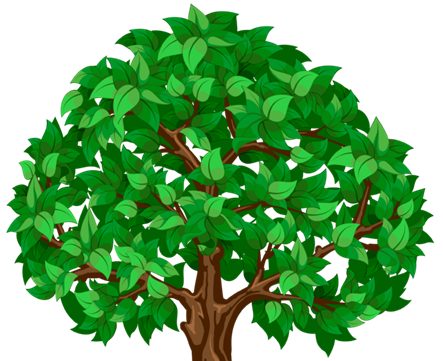 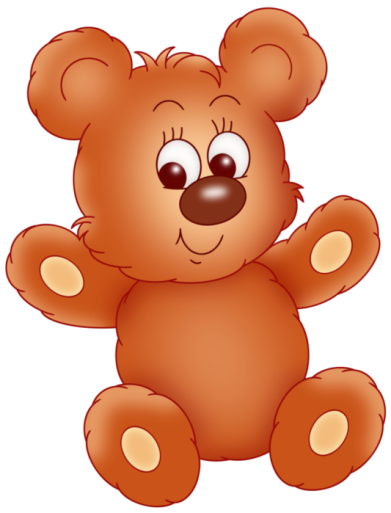 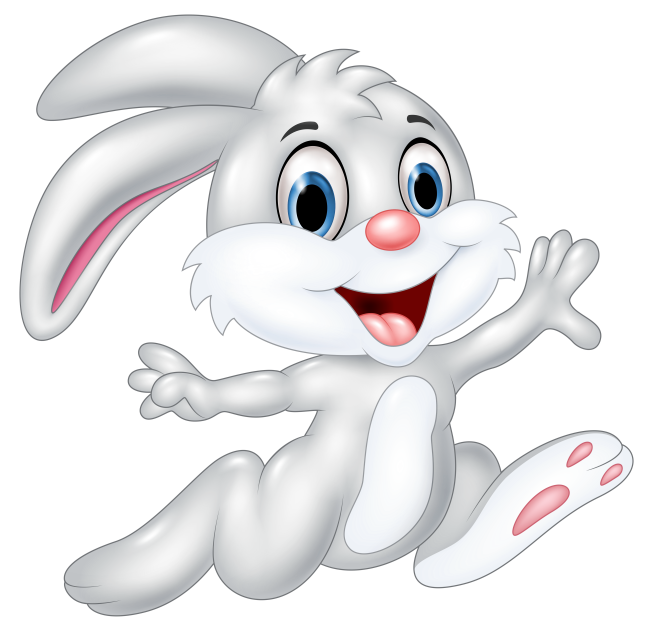 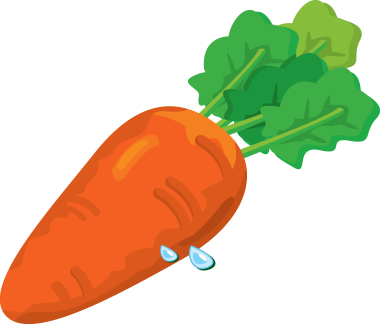